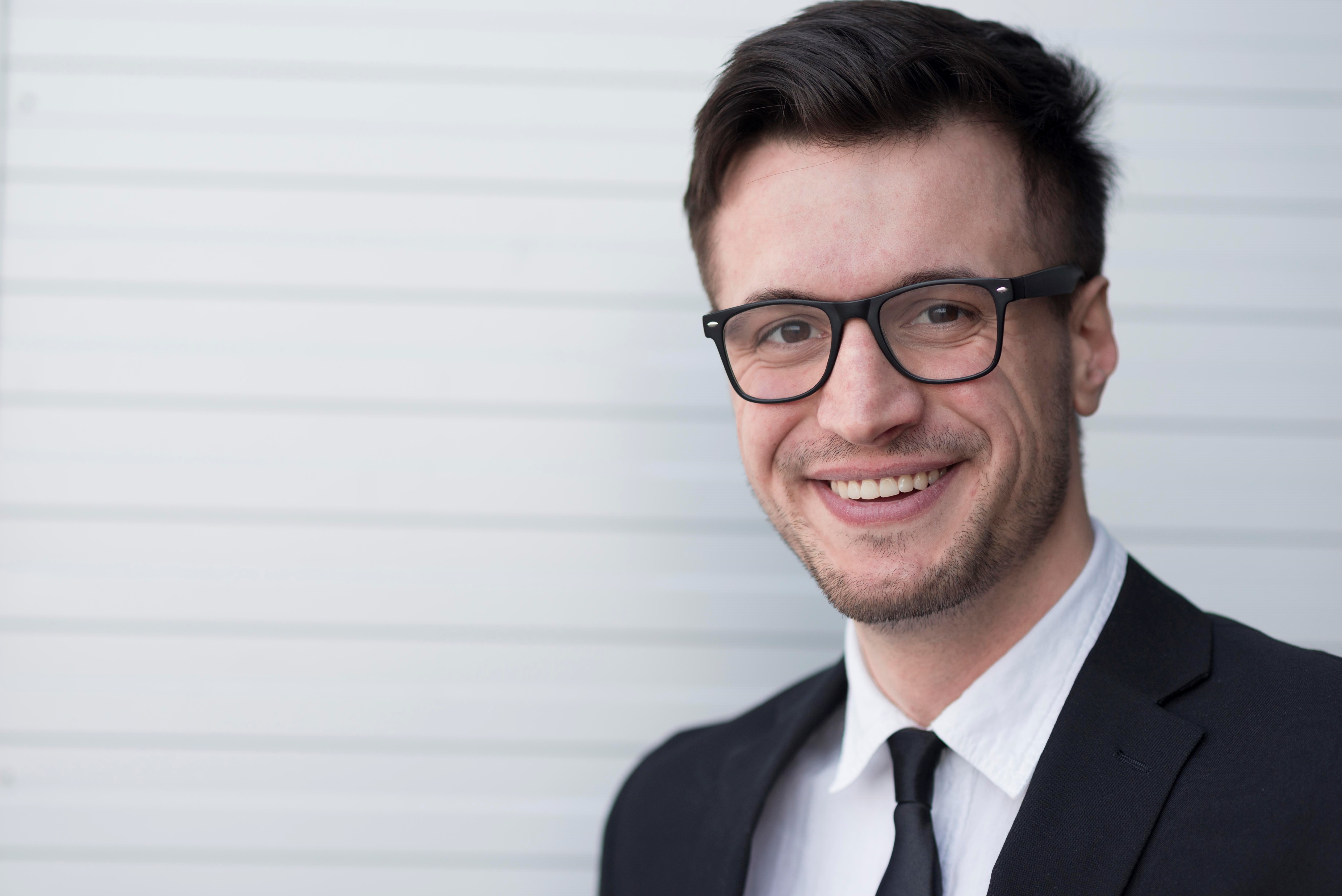 Escriba su nombre completo
Descripción breve del perfil
Plan de Gobierno
Resalte aspectos importantes a desarrollar en su plan de gobierno, de manera tal que sean referentes o punto focal de atención para la audiencia.
Describa brevemente su plan de gobierno de manera intuitiva, entendible y concisa. Esto con el objetivo de que la audiencia pueda comprender de manera fácil las intenciones y propuestas que proyectará como candidato para la ETITC.


Recuerde que todo lo aquí descrito corresponde al plan de Gobierno propuesto y entregado en la radicación de documentos ante Secretaría General en el momento de inscripción.
Plan de Gobierno
Resalte aspectos importantes a desarrollar en su plan de gobierno, de manera tal que sean referentes o punto focal de atención para la audiencia.
Describa brevemente su plan de gobierno de manera intuitiva, entendible y concisa. Esto con el objetivo de que la audiencia pueda comprender de manera fácil las intenciones y propuestas que proyectará como candidato para la ETITC.


Recuerde que todo lo aquí descrito corresponde al plan de Gobierno propuesto y entregado en la radicación de documentos ante Secretaría General en el momento de inscripción.
Haga un breve llamado a la acción a la comunidad ETITC para su participación